INNHOLDSWORKSHOP
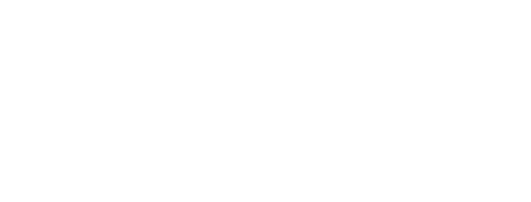 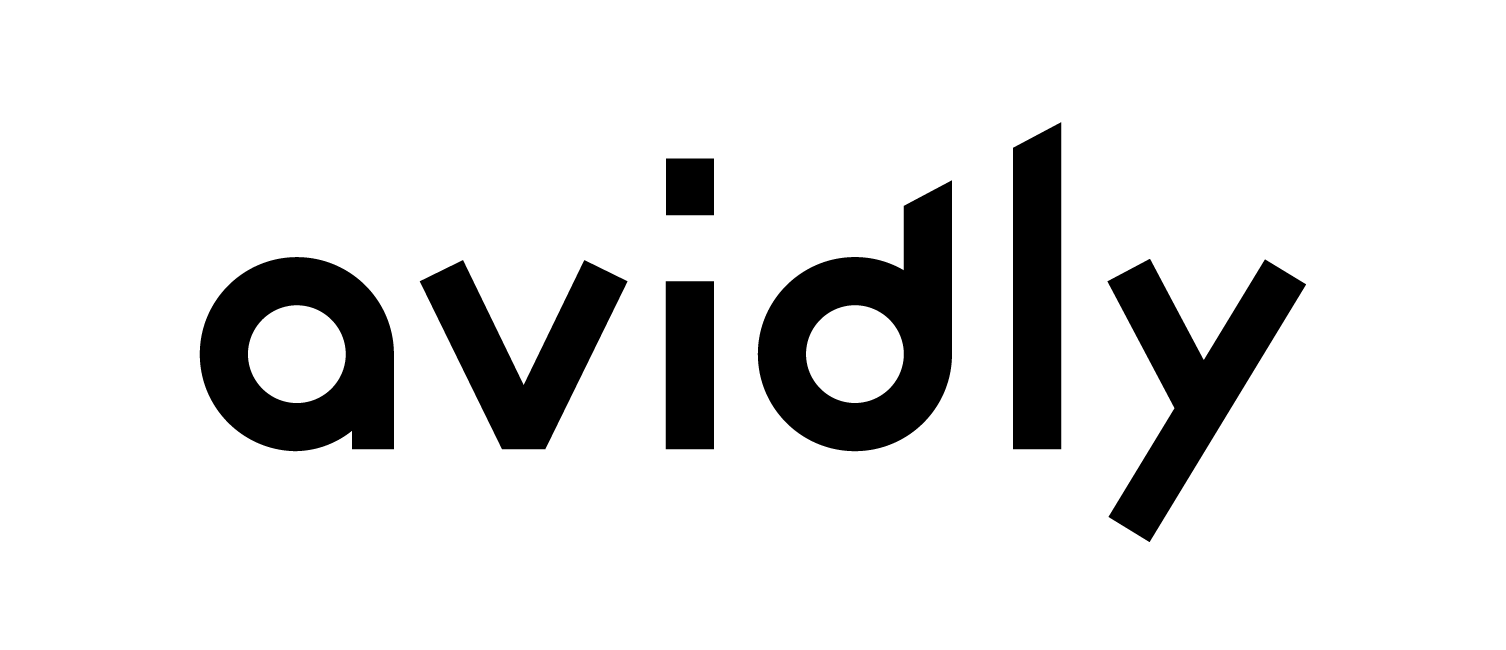 HVA ER EN KAMPANJE?
MÅLGRUPPE
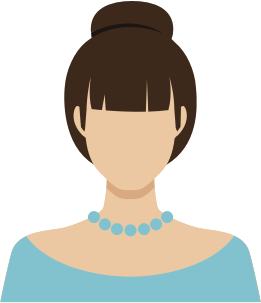 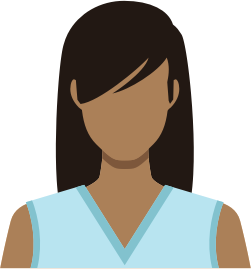 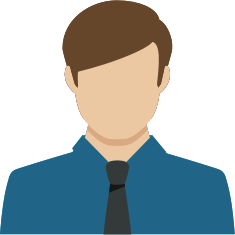 PERSONAS
Hvem er det dere ønsker å nå?
Velg en persona du ønsker å gå for først
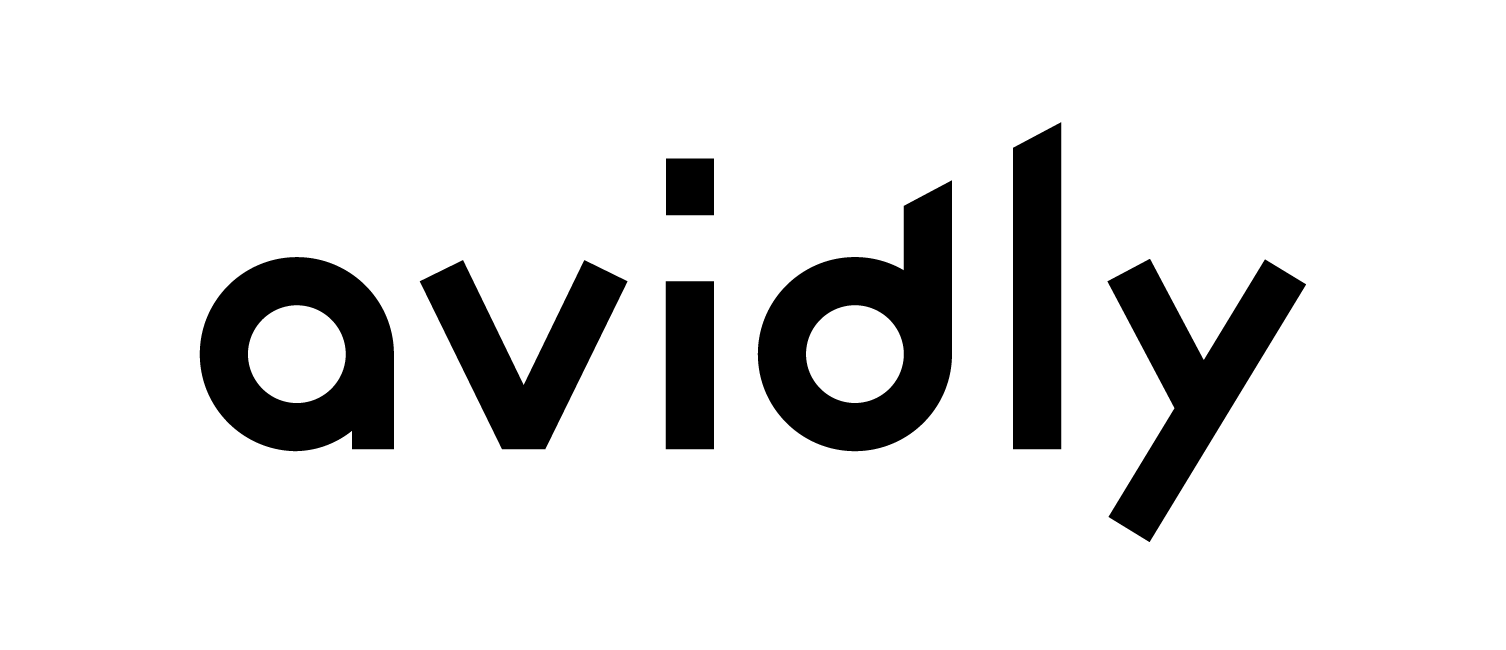 HVA SKAL DU HJELPE DE MED?
Jeg vet ikke helt hva jeg er på jakt etter, men vet jeg har et problem.
MÅLGRUPPE
De fleste personasene du forsøker å nå har flere problemstillinger avhengig av hvor i kjøpsreisen de er.
Jeg må bytte ut gammelt utstyr med nytt, men hva er de siste modellene på markedet?
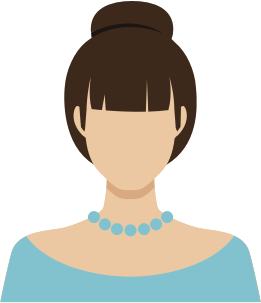 PERSONAS
Jeg trenger hjelp, men vet ikke hvem jeg kan stole på?
Velg EN problemstilling du vil hjelpe de med først.
Jeg har hørt om denne leverandøren før, men er usikker på om de tilbyr alle elementene jeg trenger.
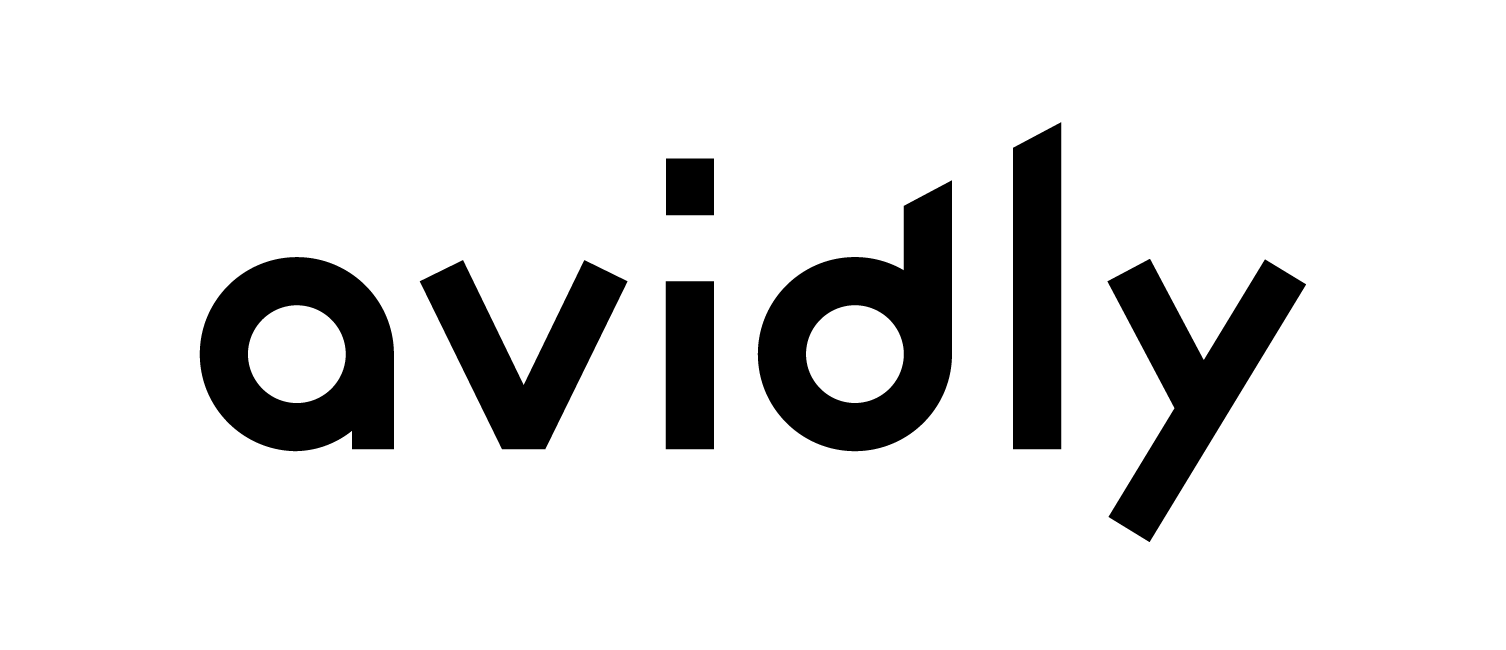 HVA ER KJØPSTRAKTEN?
TOPP
Kjøpstrakten består av tre kampanjer som alle retter seg mot samme persona:
En til toppenEn til midten En til bunnen
Til sammen utgjør dette kjøpsprosessen til en persona.
MIDT
BUNN
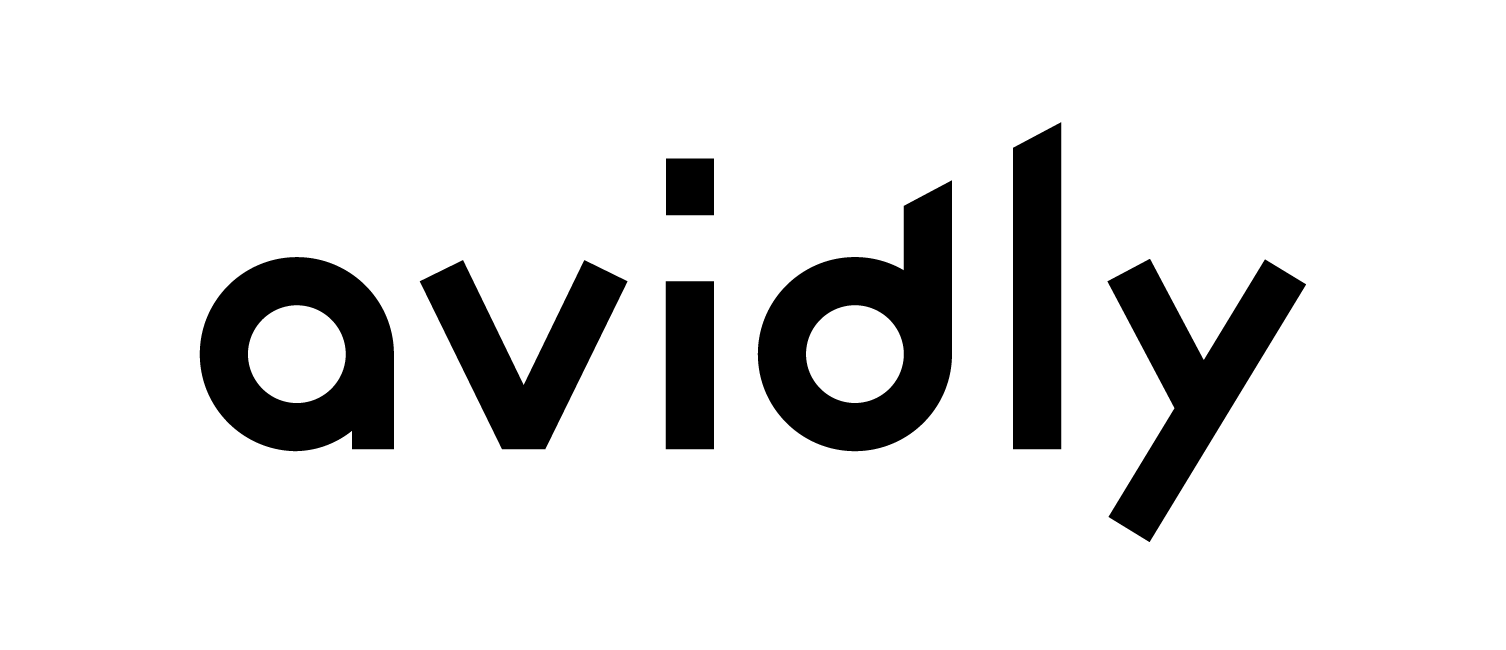 HVA ER KJØPSTRAKTEN?
TOPP
Blogginnlegg
Premiuminnhold
MIDT
Sosiale medier
E-poster
BUNN
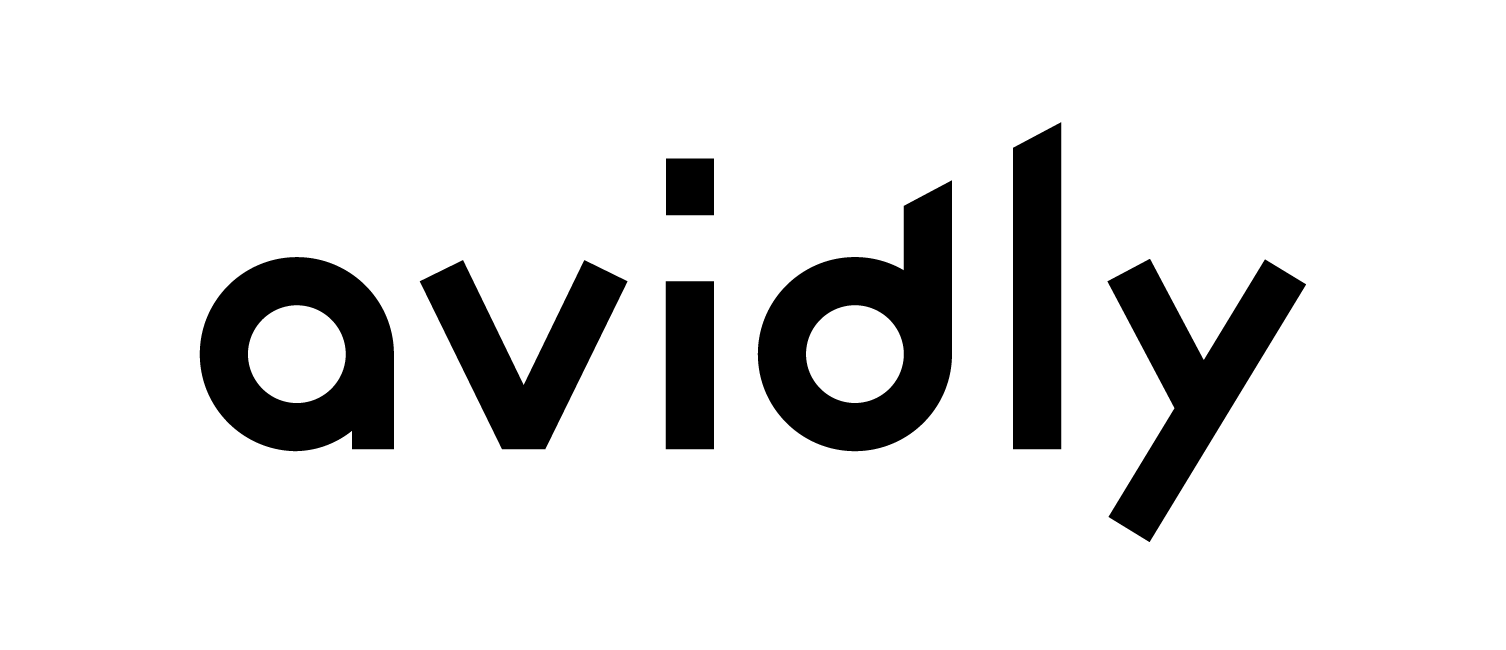 KAMPANJER OG KJØPSTRAKTEN?
Man trenger 3 kampanjer for å fullføre en kjøpstrakt for 1 persona.
TOPP
Hjelp folk å identifisere årsaken til et problem.
MIDT
Hjelp folk med å finne en løsning.
BUNN
Hjelpe folk til å forstå at du har den beste løsningen.
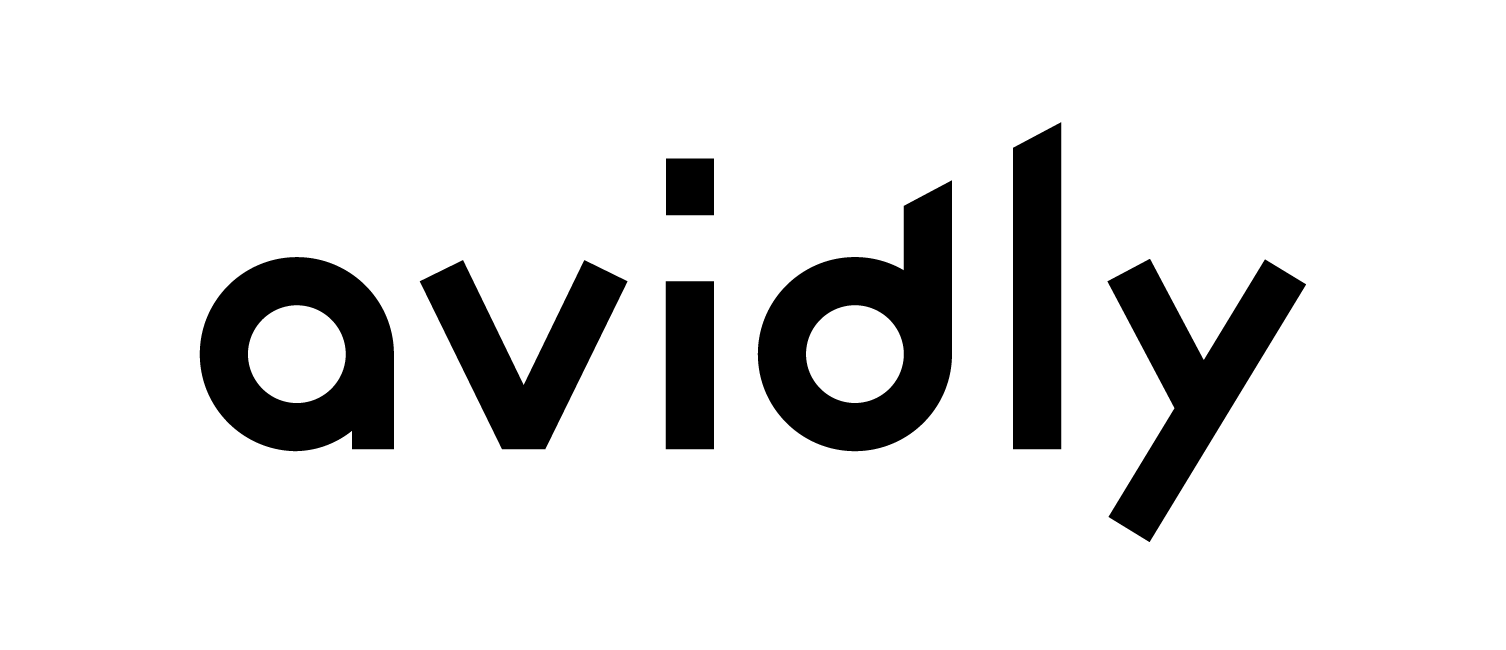 HVORDAN SER KAMPANJER I TOPPEN UT?
Informasjon som er relevant for den bransjen
Forklaringer på ord og uttrykk
Besvare spørsmål som gjør det enklere for personer å definere problemet de opplever.
TOPP
MIDT
BUNN
LAST NED:
E-bok om bransjen
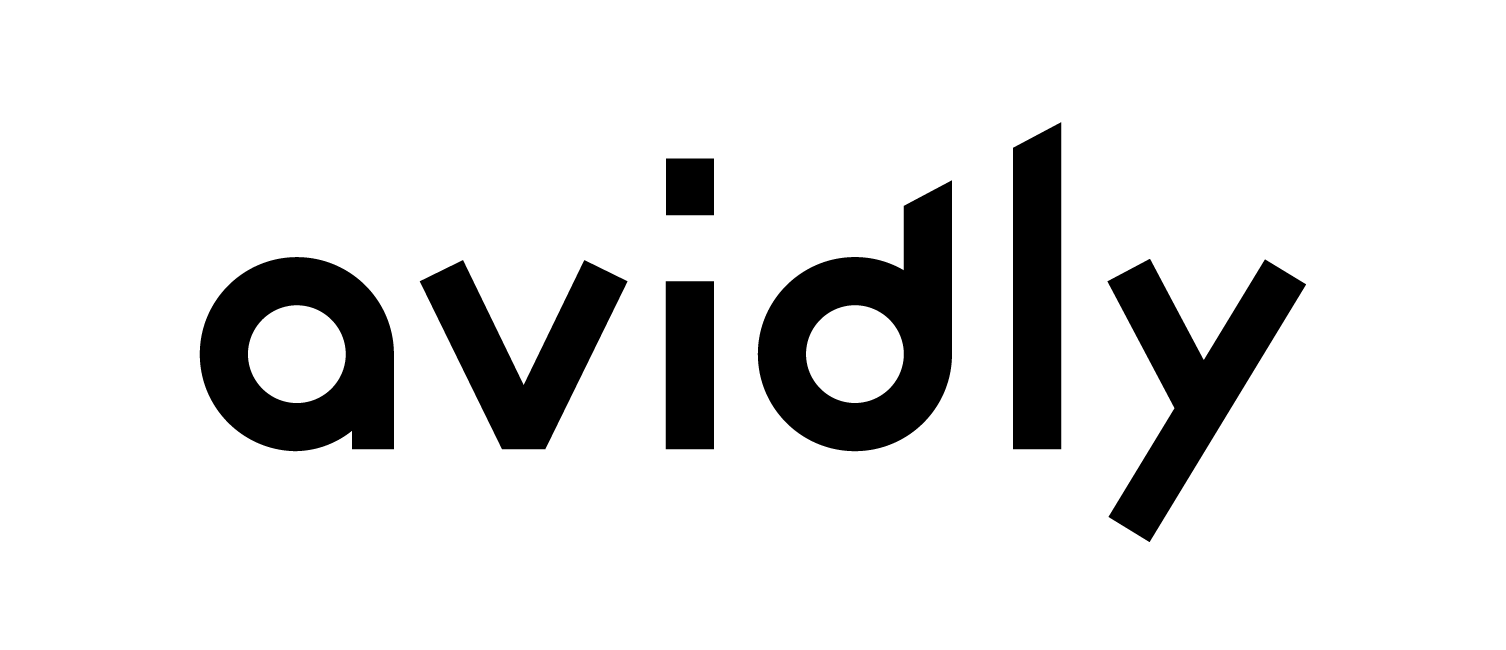 HVORDAN SER KAMPANJER I MIDTEN UT?
Hvordan velge leverandør
Hvorfor bytte leverandør
Hva skal du se etter når du velger
Hvilke produkter kan du velge mellom
TOPP
MIDT
BUNN
LAST NED:
Case study
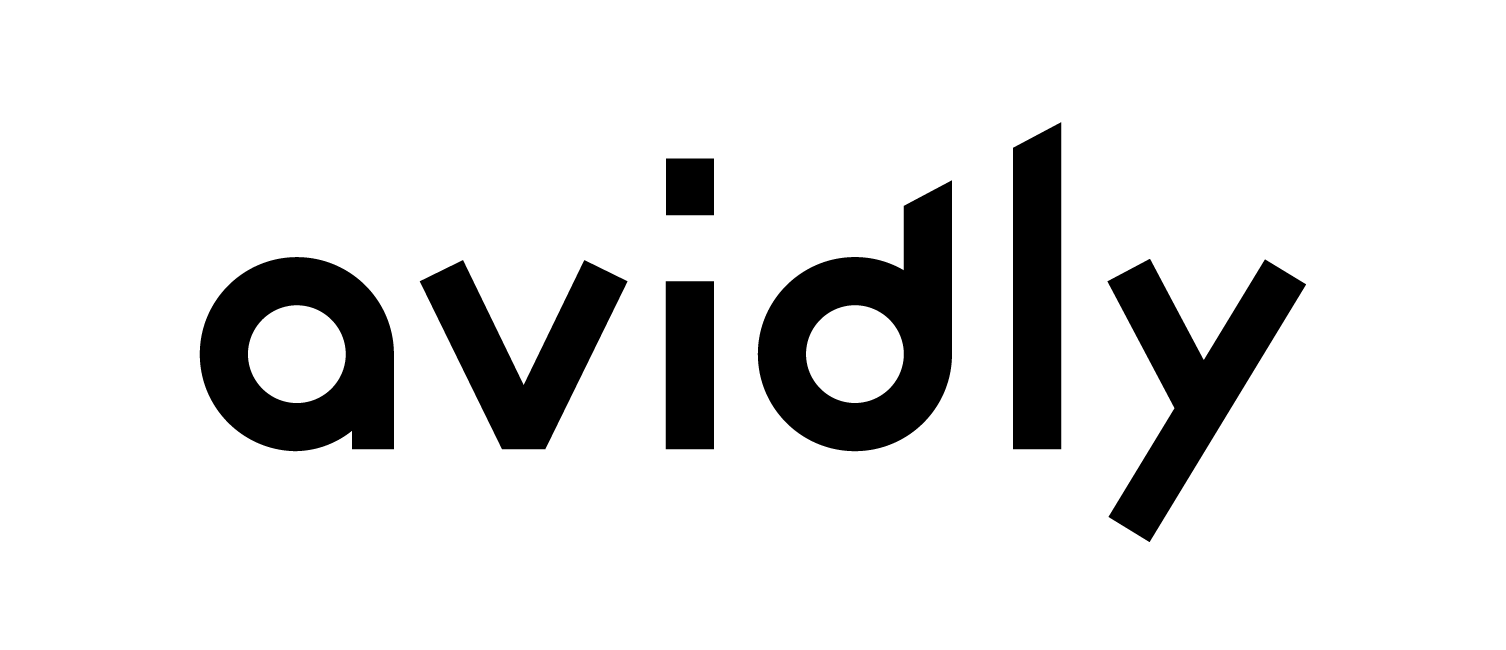 HVORDAN SER KAMPANJER I BUNNEN UT?
Begrunne hvorfor dere er det beste valget
Vise til hvordan dere kan kontaktes
Vise til hva dere kan tilby før kjøp:
Gratis befaring
Gratis vareprøver
Gratis test
TOPP
MIDT
BUNN
Ta kontakt om du ønsker en gratis prøve
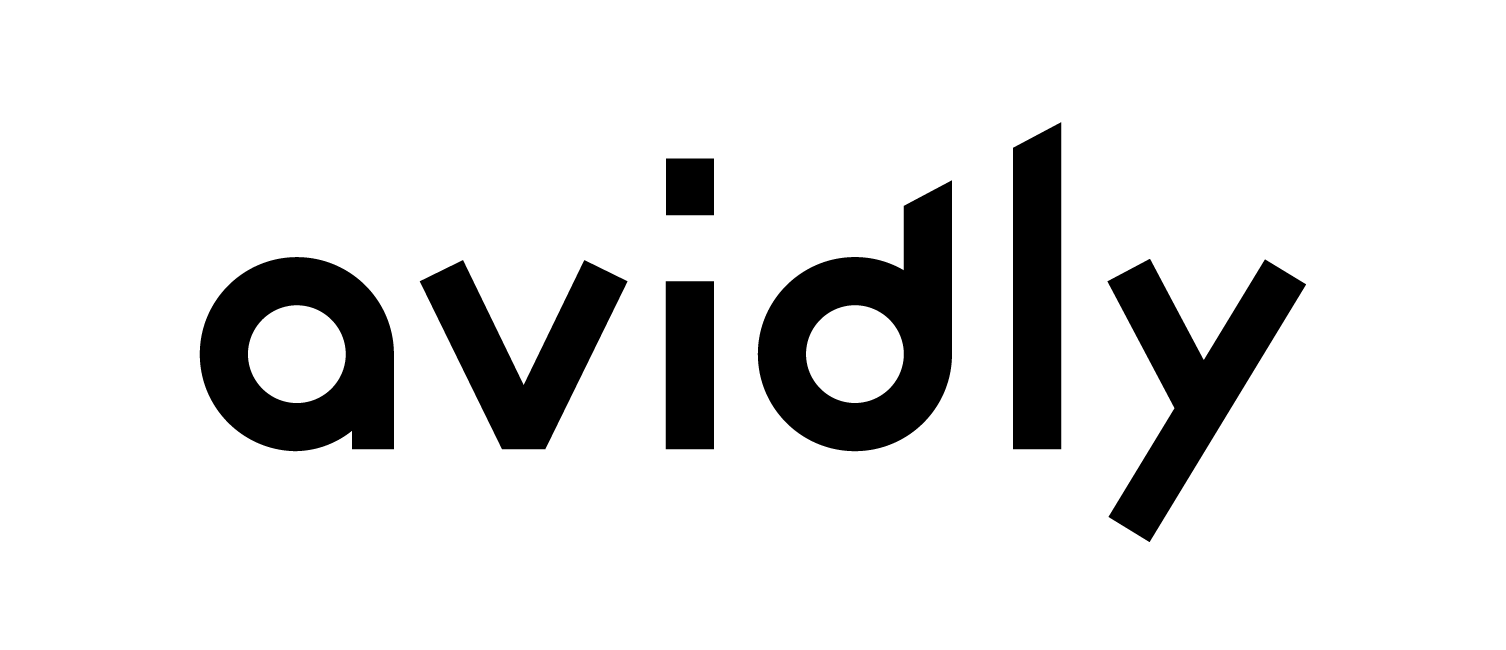 FOR Å NÅ FLERE PERSONAS: FLERE TRAKTER
Tenker du å nå 3 personas, trenger du 3 trakter, altså 9 kampanjer.
MÅLGRUPPE
PERSONAS
TOPP
TOPP
TOPP
MIDT
MIDT
MIDT
BUNN
BUNN
BUNN
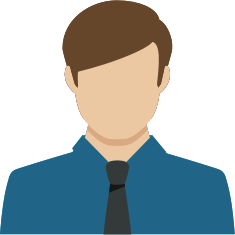 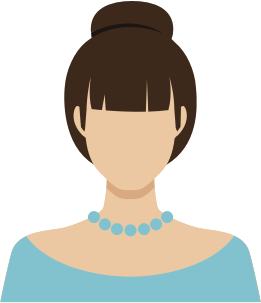 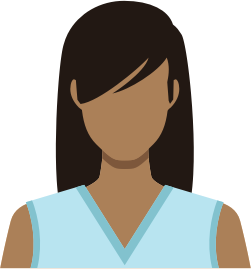